From Freelance to Full-Time
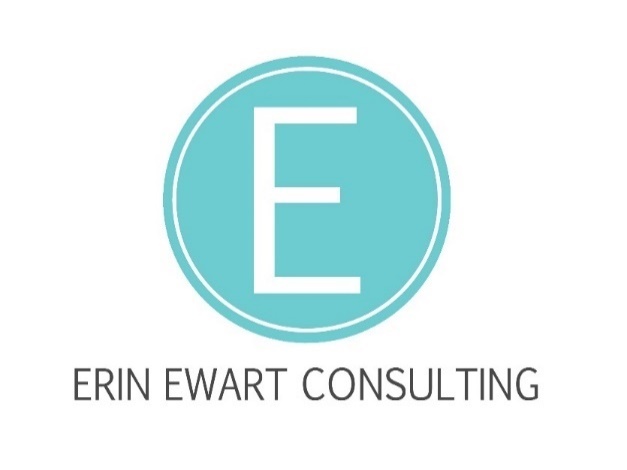 Strategies for a Successful Career Transition

WordCamp Seattle
November 5, 2017
Welcome!
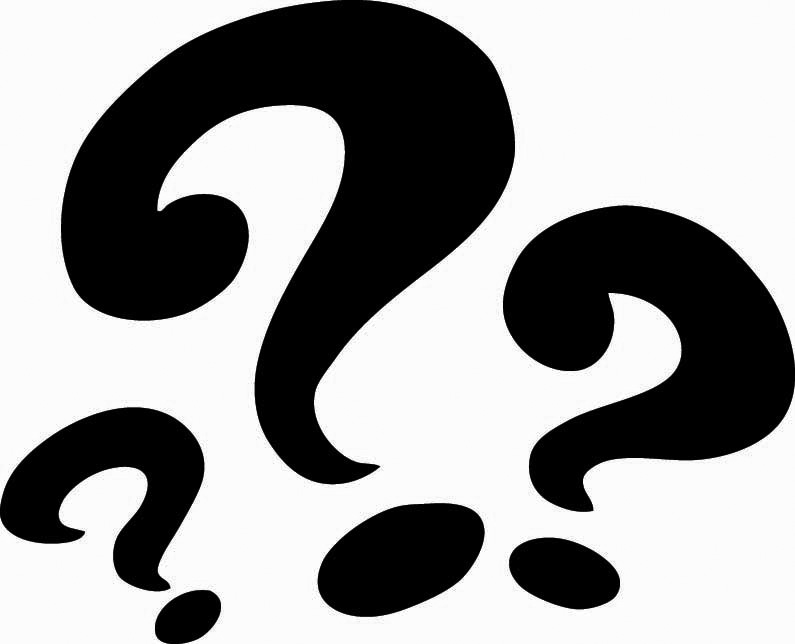 Please share the top 1-2 questions you have about making the transition from freelance to full-time.
2
[Speaker Notes: Why did you join today?]
Why are we here?
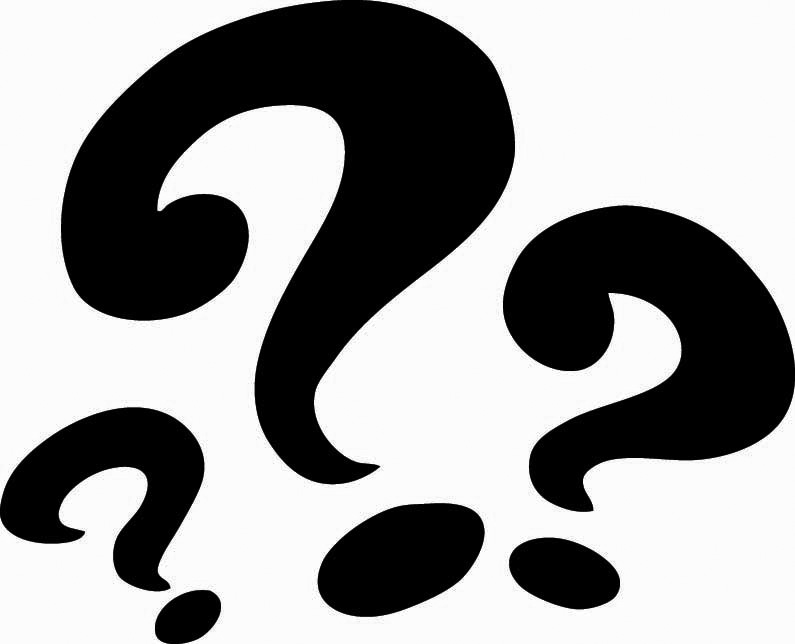 Job searching is hard work!

What are some themes that came up in your conversations?
3
[Speaker Notes: Pair share questions, then group share out and map themes on whiteboard

It’s hard, it can completely blow your confidence, and can make you feel like someone else always has the upper hand
You can take control of the situation and make it fun (ok, maybe less sucky) by focusing on building relationships – aka “networking”]
About me
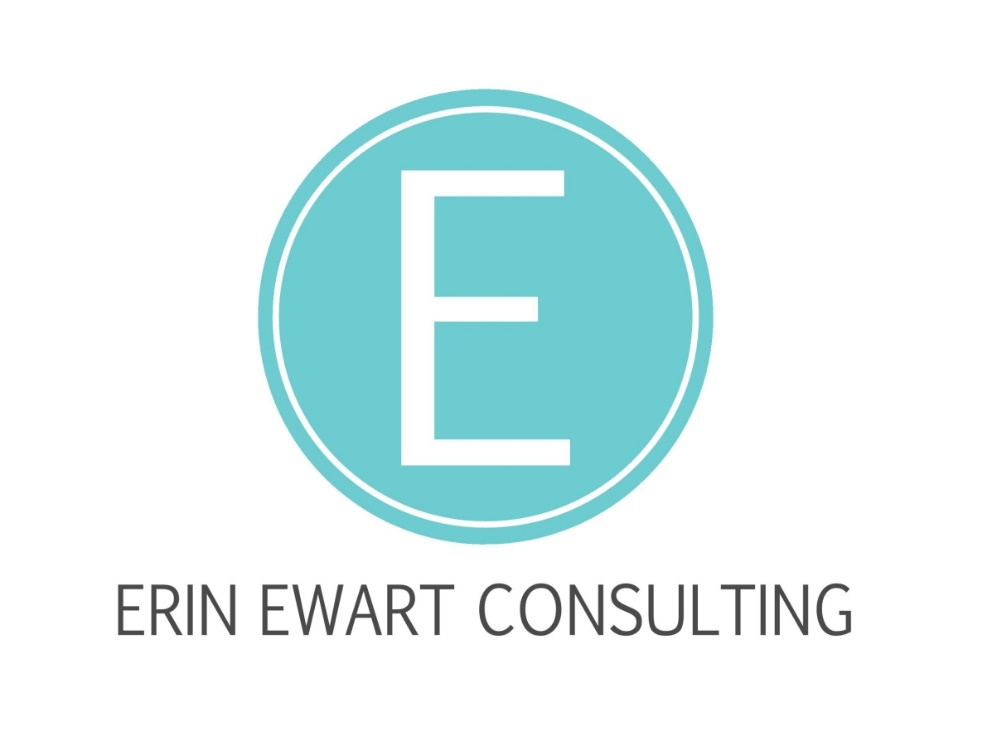 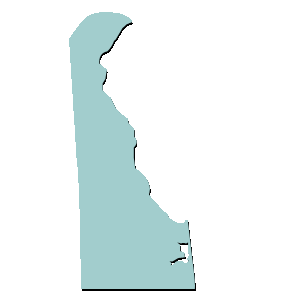 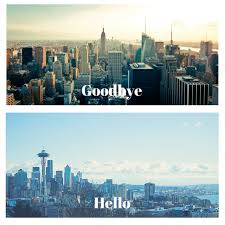 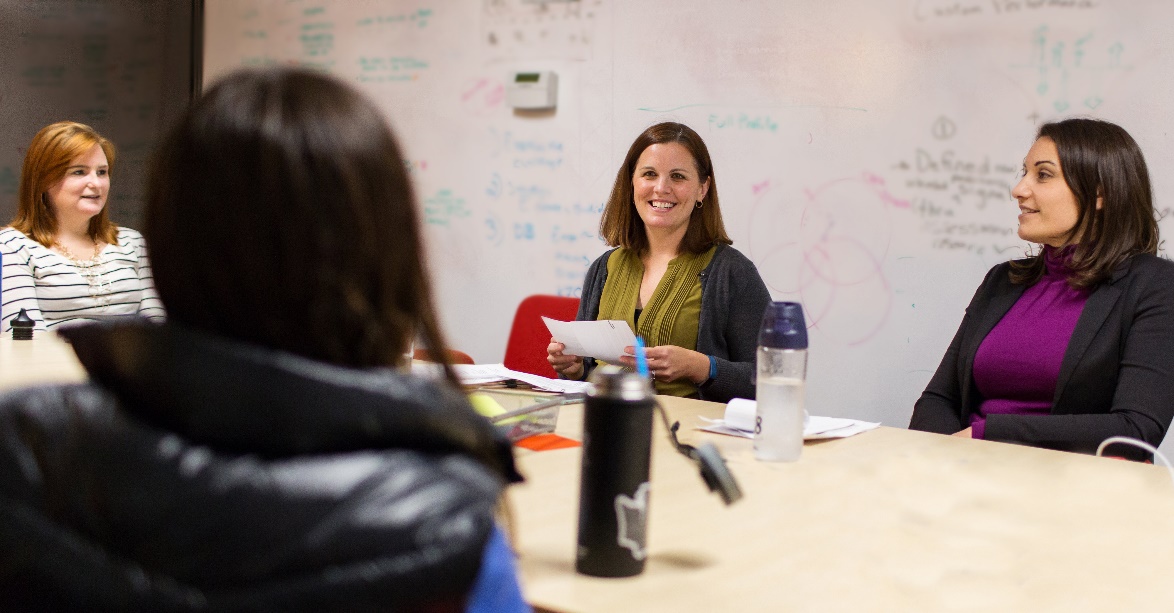 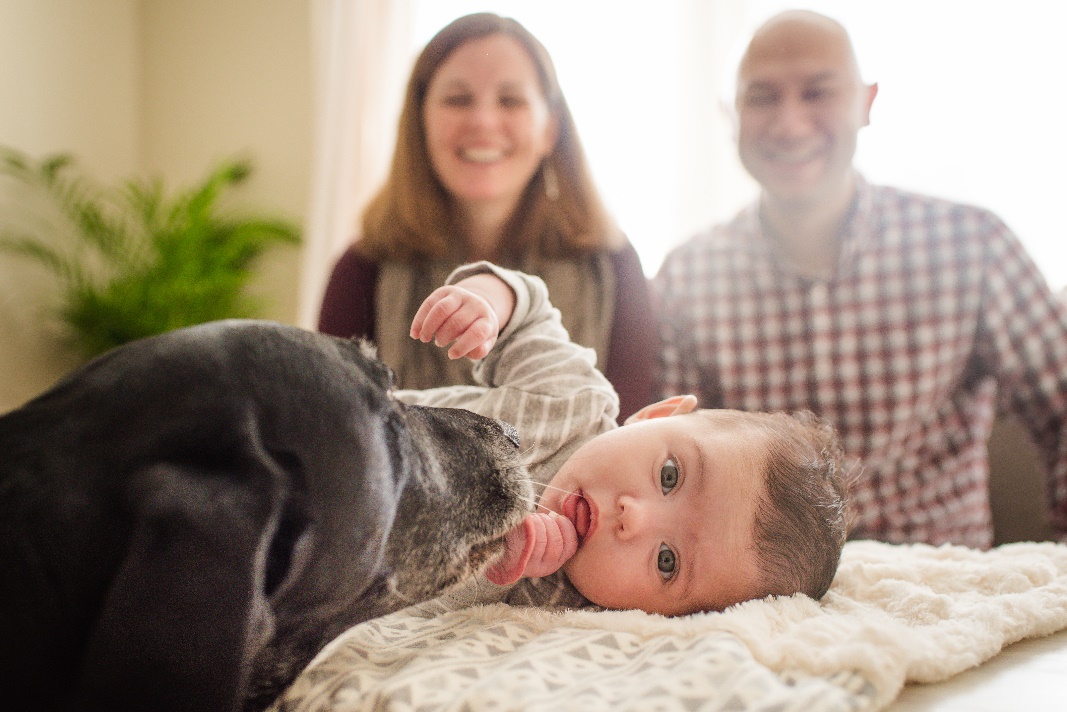 [Speaker Notes: More about my story in a few minutes]
Agenda for today
Why a job search strategy?
 Starting with priorities
 Creating your story
 Your network and plan
 Wrap up and Q&A
5
Job Search Strategy
Planning for an effective search
Why a job search strategy?
Strategy (n)
1. A method or plan chosen to bring about a desired future, such as achievement of a goal or solution to a problem.
2. The art and science of planning and marshalling resources for their most efficient and effective use
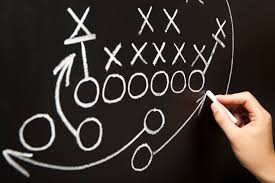 7
Erin Ewart Consulting
Career change is the new normal; those who are ready will succeed
Change is constant: 10-15 job changes in average career; >50% of workforce freelancing by 2027  

Competition is fierce: 250 applications per job; 75% of resumes screened out automatically; recruiters spend 6 seconds on those they read

The future is uncertain: 85% of the jobs that will exist in 2030 haven’t been invented yet
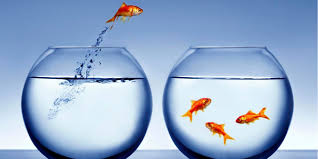 8
[Speaker Notes: Or put more simply: companies don’t hire people; people hire people]
Think like an employer – they are:
9
Three key parts of your strategy
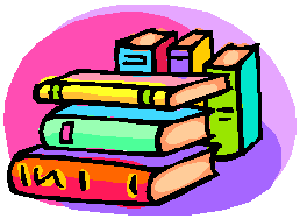 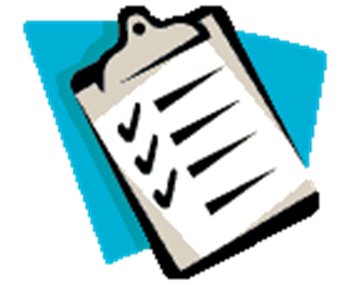 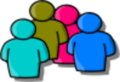 10
Before jumping in, start at the beginning
11
Your priorities
Why are you making a change?
Start with what’s working (and not) now
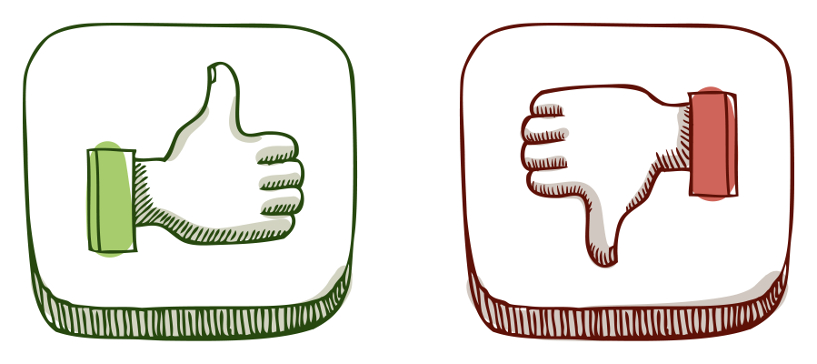 13
Map your priorities
14
Your priorities may change - that’s ok!
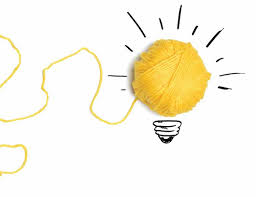 15
[Speaker Notes: Think like a designer throughout your search; design, prototype, and test to learn what works for you]
Your Story
Connecting the dots
The job search is all about storytelling
17
[Speaker Notes: You will tell this story in many ways, across many platforms – the important thing is being consistent, and tailoring your story]
Why is storytelling important?
Show don’t tell
Be memorable and authentic
Communicate your passion
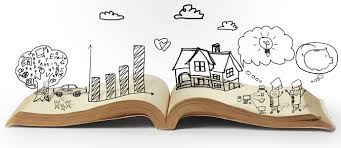 Stories form the basis of how we think, organize and remember information
18
Your story is grounded in your strengths
Knowing, owning, and articulating your top skills and strengths is a critical foundation for your job search.

But strengths are often hard to identify because they come so naturally.
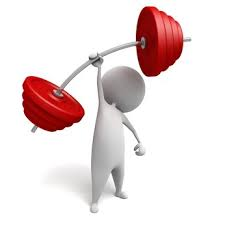 19
[Speaker Notes: Critical to reflect on your own strengths and interests and practice communicating them

Take 5 minutes to write down 3 of your top strengths 
If you’re not sure what they are, think about one experience recently that you’re proud of (work related or not)  – what skills did you use or rely on during that experience?  


Great tools for this: Strengthsfinder, MBTI]
Ways to define your top strengths
Think about previous accomplishments (work and non-work). What are your proudest moments?
Ask friends, family, colleagues. They know you better than you think!
Take assessments. I recommend StrengthsFinder by Gallup.
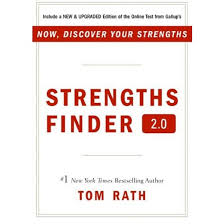 20
[Speaker Notes: How to know it’s a true strength? You should easily be able to identify 2-3 strong examples of times you used that strength. Keep these notes, they will be an important foundation for resume and interview. 

Suggested activities:
Strengths vocabulary exercise
Write out 2-3 examples of each strength using the STAR method]
Activity: brainstorm strengths and potential gaps
21
[Speaker Notes: Common pros:
Concerns/gaps:]
Use STAR to structure your stories
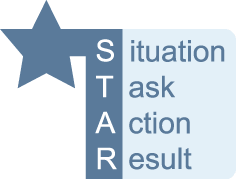 22
Remember…
Your story should help people quickly understand the unique skills and value you bring.

Practice telling a short version out loud and incorporate it across your materials.

 It is not set in stone! It can and will evolve as you move forward.
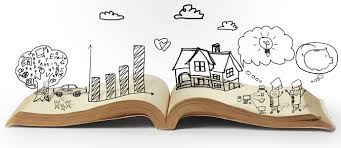 23
Your Network
The key to hidden opportunities
3 key steps in the networking process
25
[Speaker Notes: Always follow up! Shocking how many people do not.]
Who should you network with?
Start with connectors and supporters you already know (may include clients)

Identify top 10 target organizations and people who can connect you to them

 Think beyond immediate connections; “weak” ties are most valuable

 Follow up on every lead; you don’t know where the right connection will come from
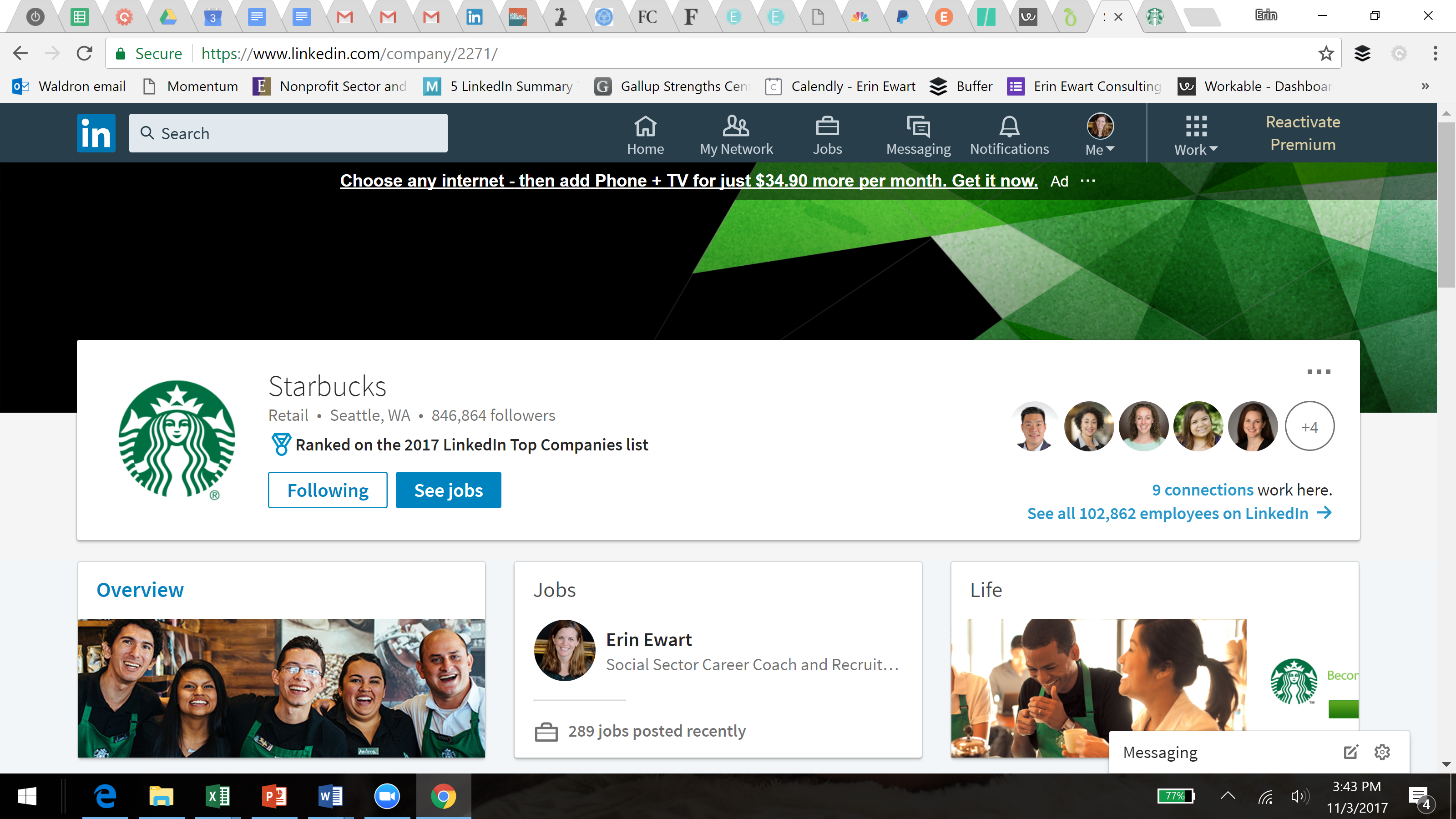 26
[Speaker Notes: the contact may not be in the same team/department you are targeting and that is OK! You are just trying to find a way in.]
Research: create target company list
Identify up to 10 organizations you’re interested in; don’t worry yet about whether they have current openings that are a match
27
Activity: target organizations & contacts
Identify 3-5 target organizations you’d be interested in working for (and/or professional groups or associations you want to be more active in)

Note down who in your network might be able to introduce you to someone in those organizations
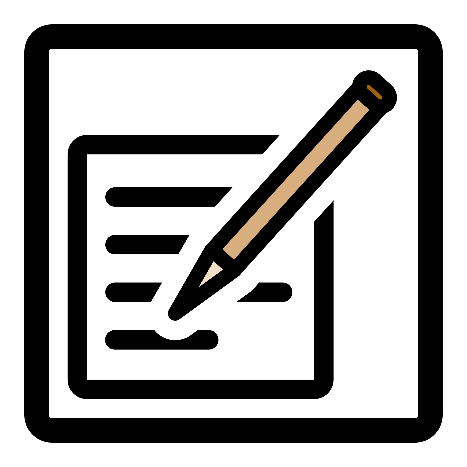 28
Your Plan
Structure is your friend
Just like any other project, your job search needs a plan
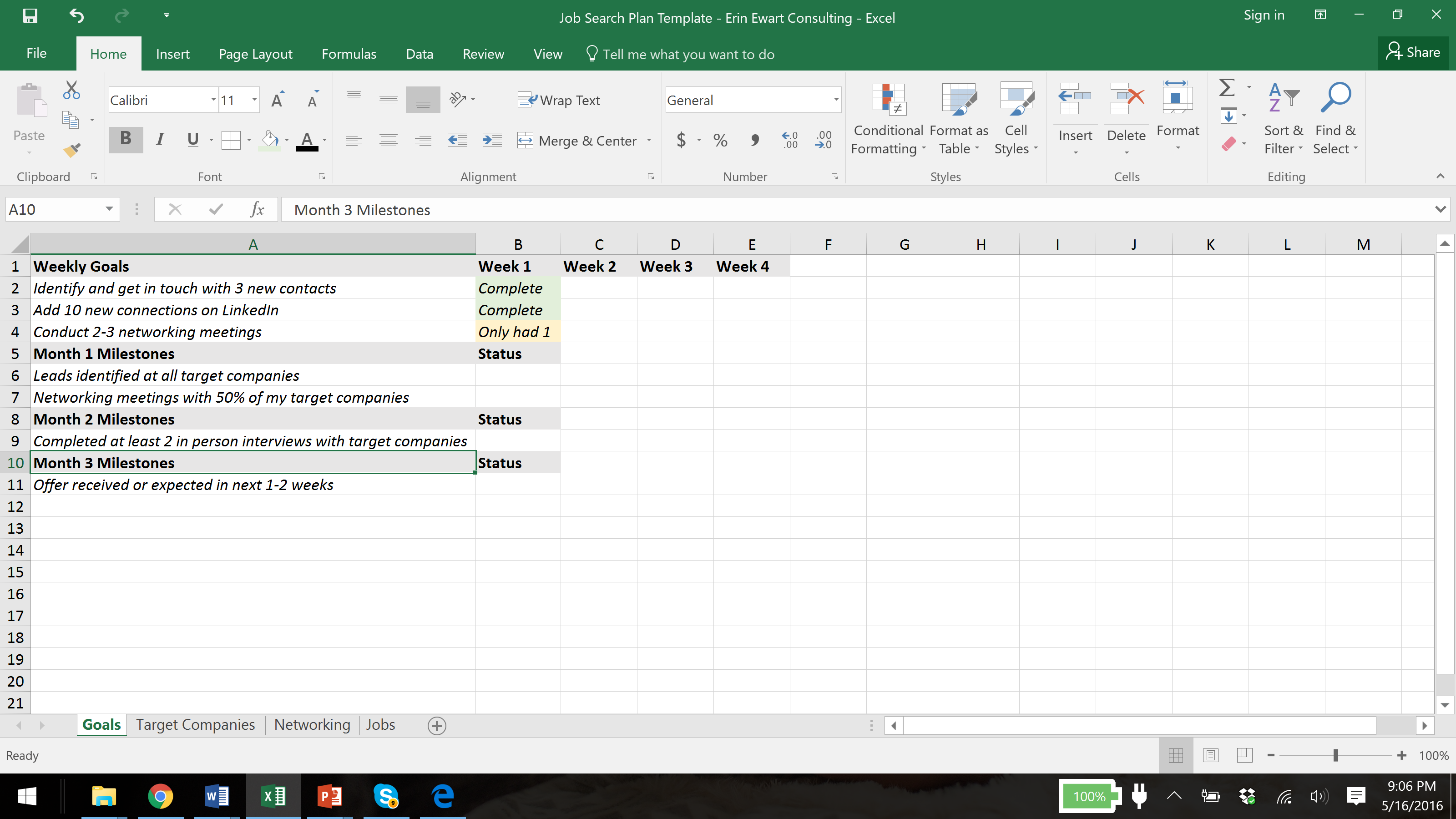 Decide how much time you can spend on your search, and how you’ll spend it

Set goals and milestones to assess your progress 

Track your time and accomplishments

Identify an accountability partner who will ask you about your progress
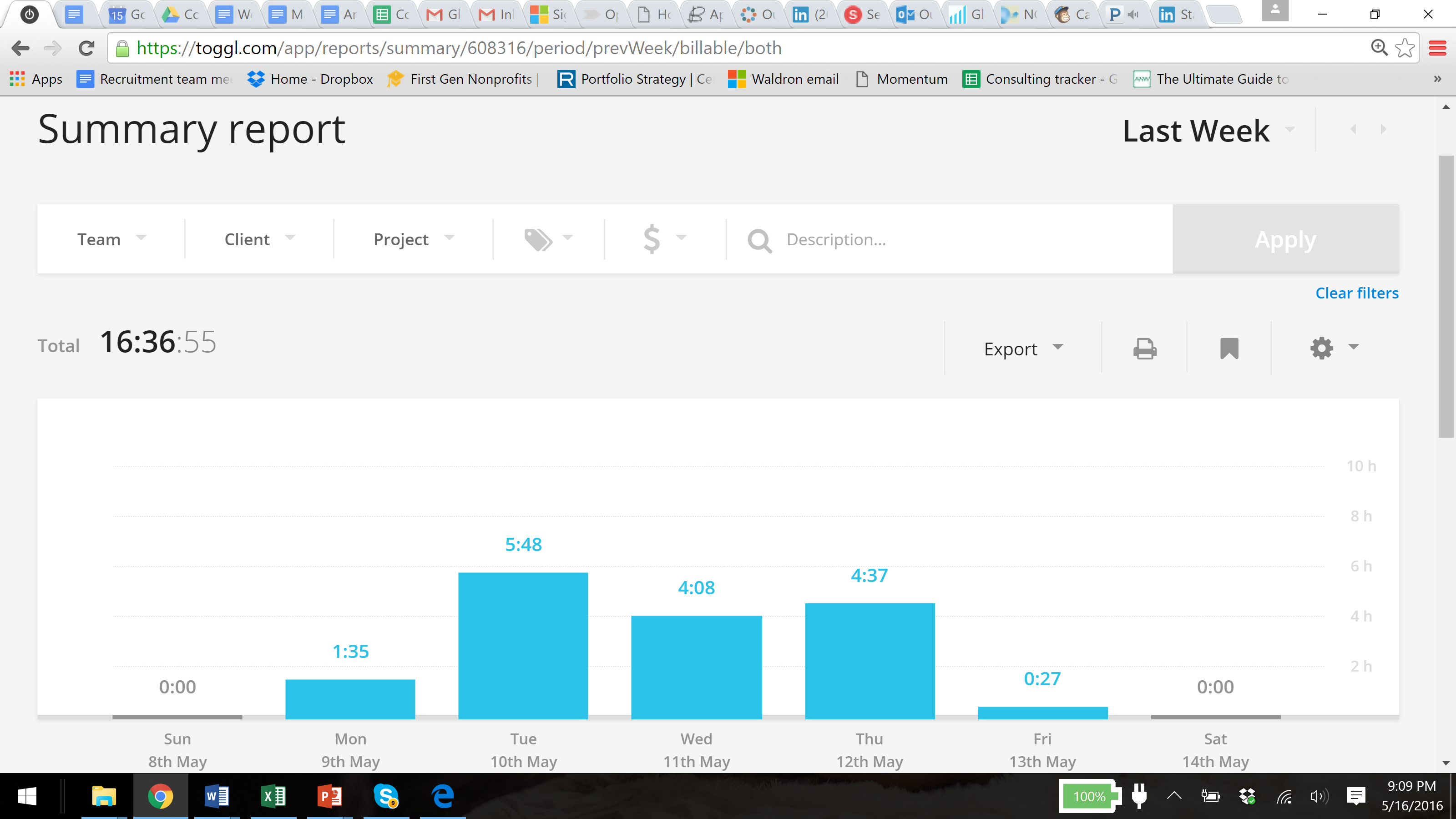 30
[Speaker Notes: 8-10 hours/week is a good minimum threshold if you are in an active job search; can be much more time than that (up to 40-50)]
Sample job search goals
Follow the 80/20 rule: 80% of your time on active strategies, 20% passive
31
Find tools and systems that work for you
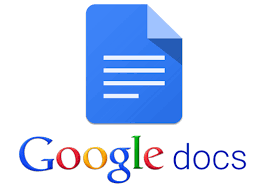 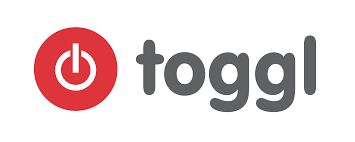 32
[Speaker Notes: Try tracking your time for a week to see if you’re spending it in the ways you intend to – you may be surprised by what you learn, and it will help keep you accountable  to your goals

Additionally, tracking your progress helps keep you motivated]
Activity: start your job search plan
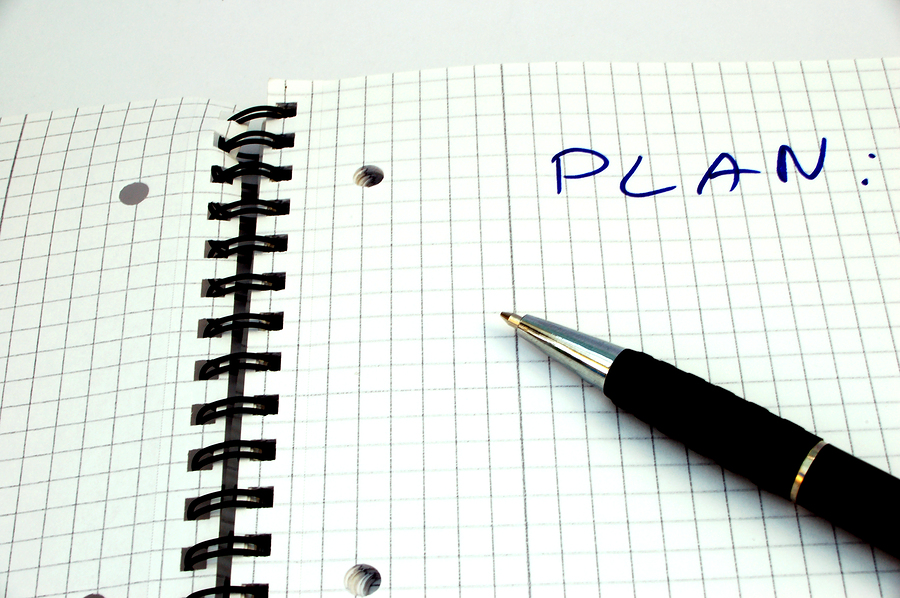 33
Wrap up and Q&A
More job search resources
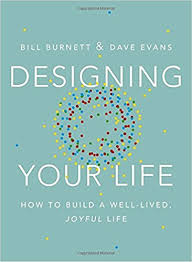 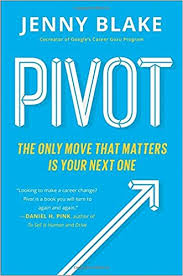 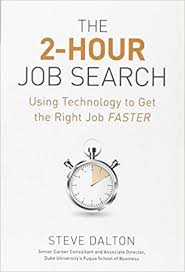 35
Erin Ewart Consulting
Questions?
36
Next steps and commitments
Write down one next step you will take after today’s session, and by when you will accomplish it. 

Then share with a partner - we are more likely to do things we’ve committed to out loud!
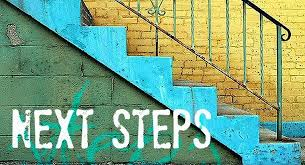 37
Thank you and stay in touch!
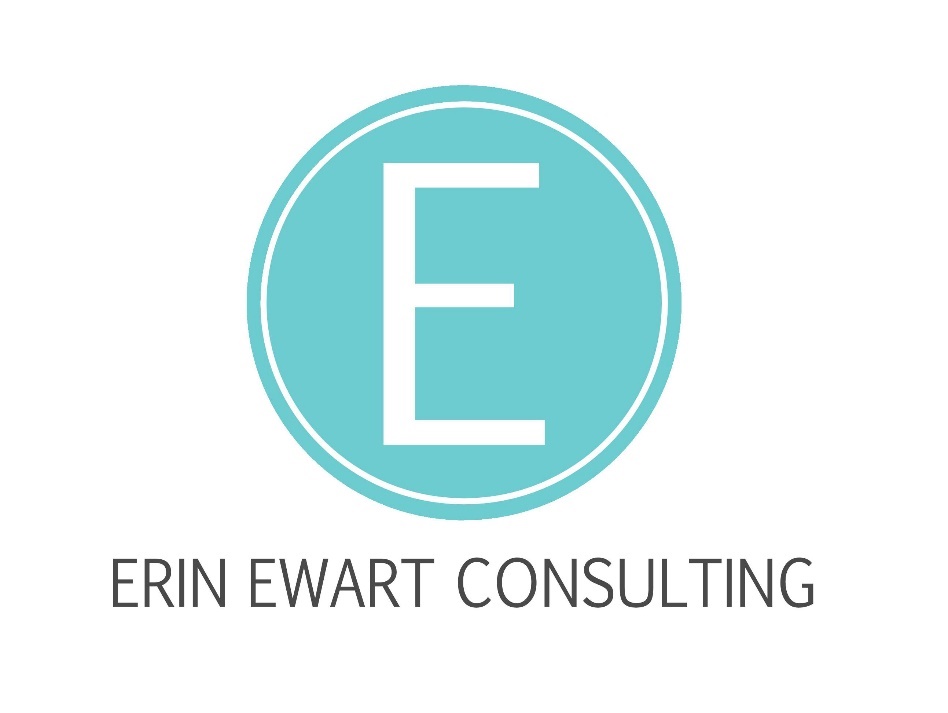 Individual & group job search coaching
Workshops and networking events

Email: erin@erinewart.com
Web: https://erinewart.com/
LinkedIn: https://www.linkedin.com/in/erinewart/  
Facebook: https://www.facebook.com/erinewartconsulting/
38